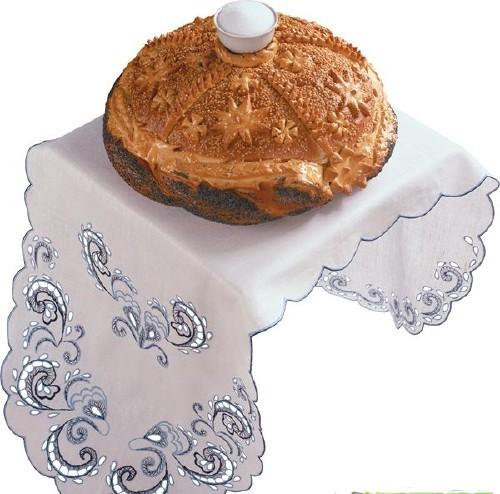 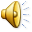 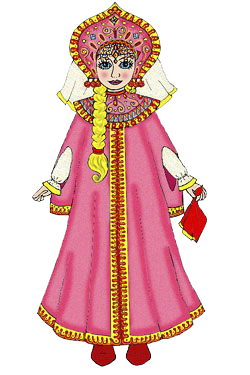 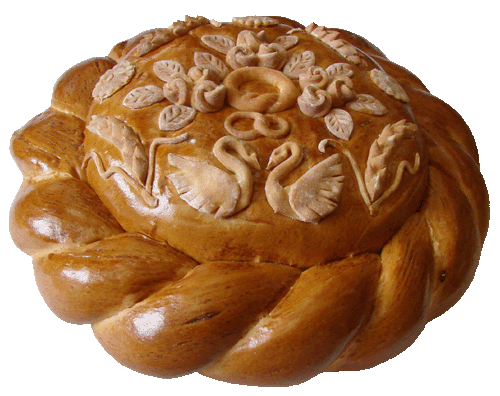 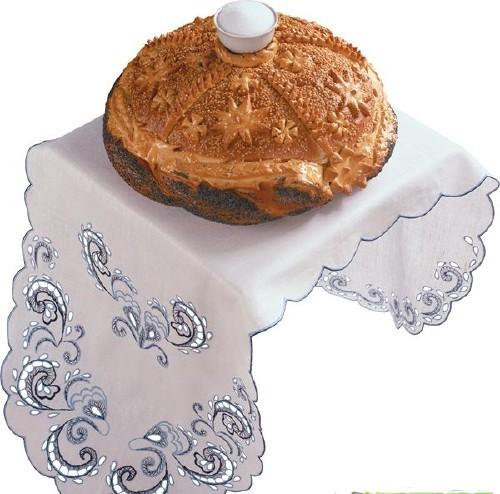 Х
Л
Е
Б
Б
Е
Л
Х
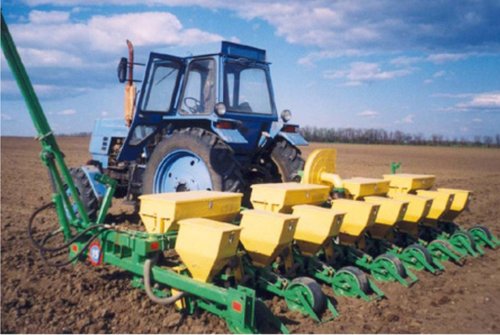 СЕЯЛКА
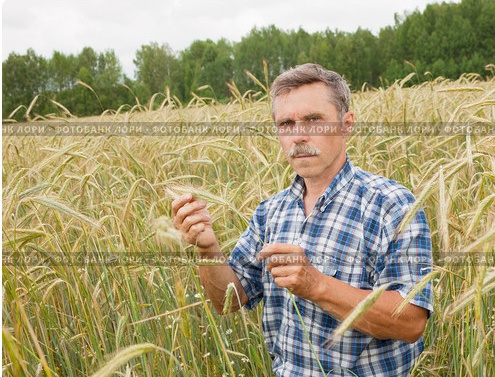 Полевод
Полеводы работают в поле.
Наше полюшко дорого нам –
Много вольных хлебов в нем на воле
И деревня Заполье есть там.
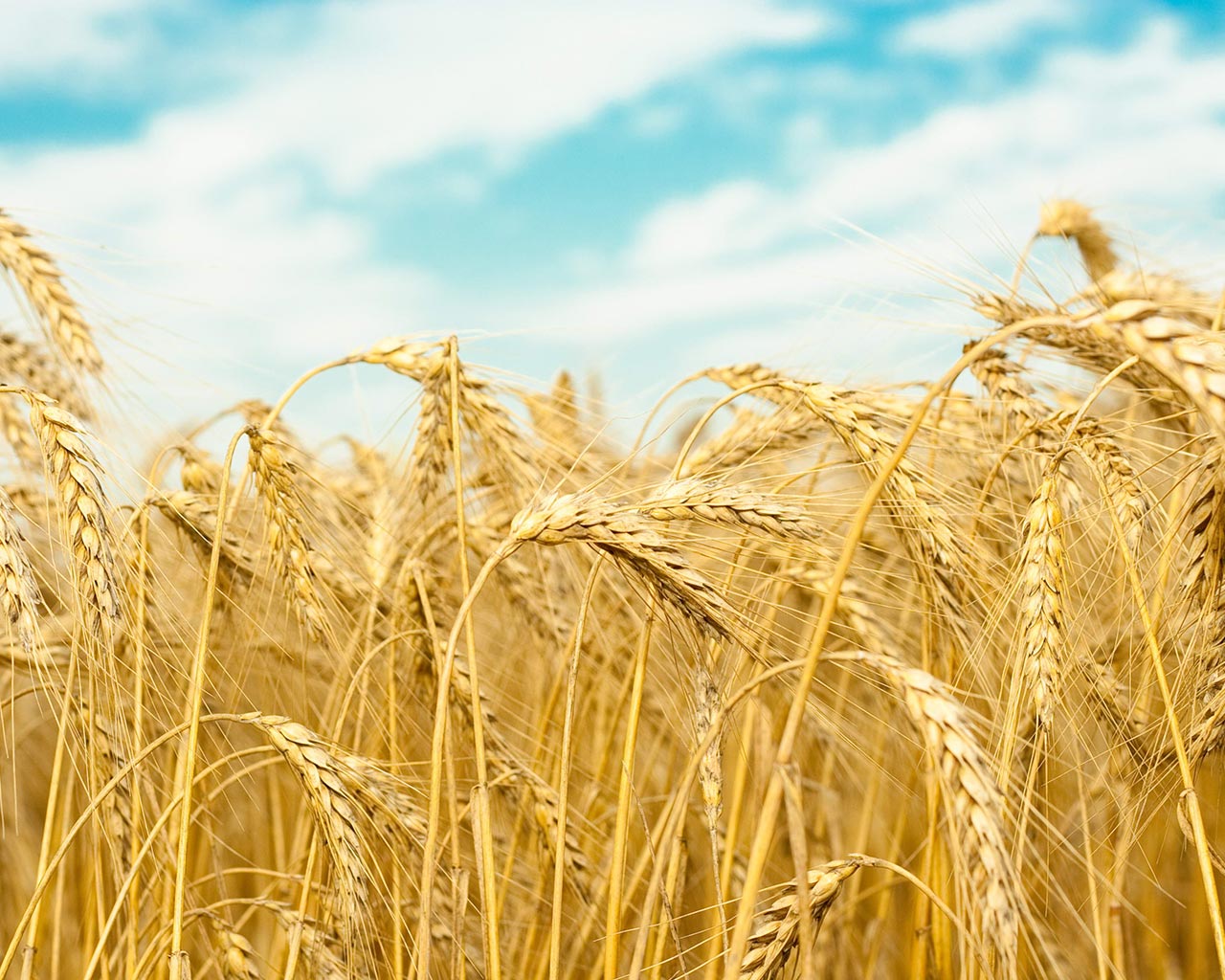 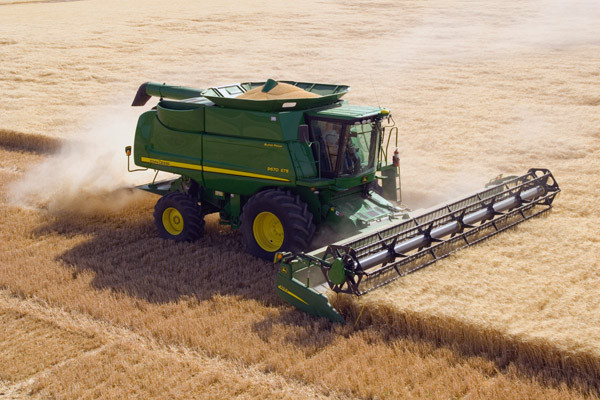 Комбайн
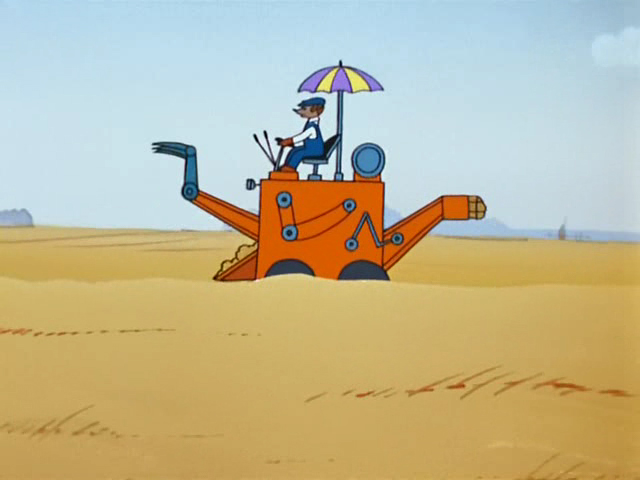 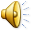 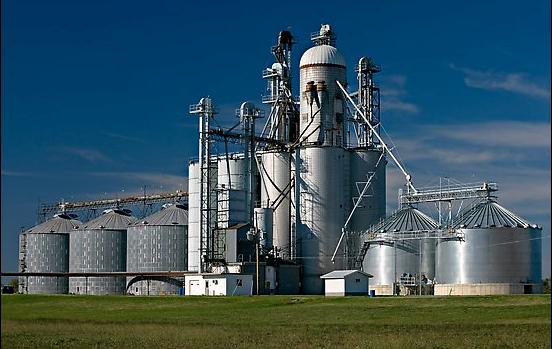 Элеватор
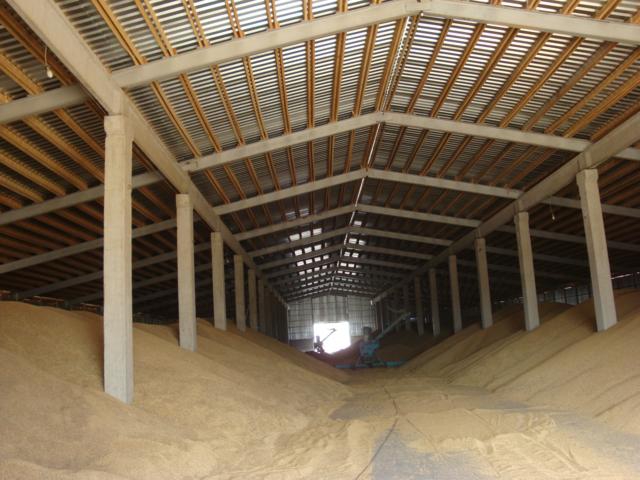 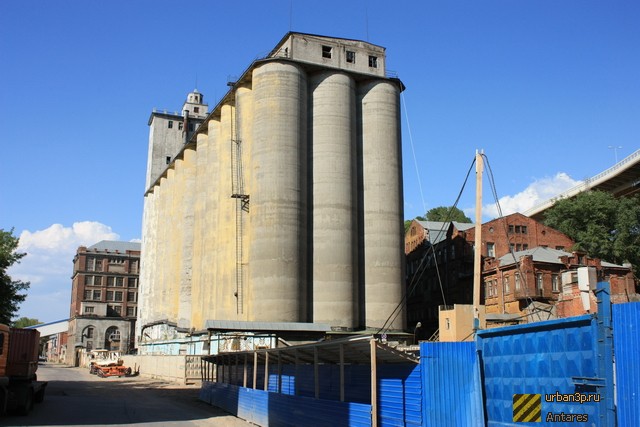 Мукомольный завод
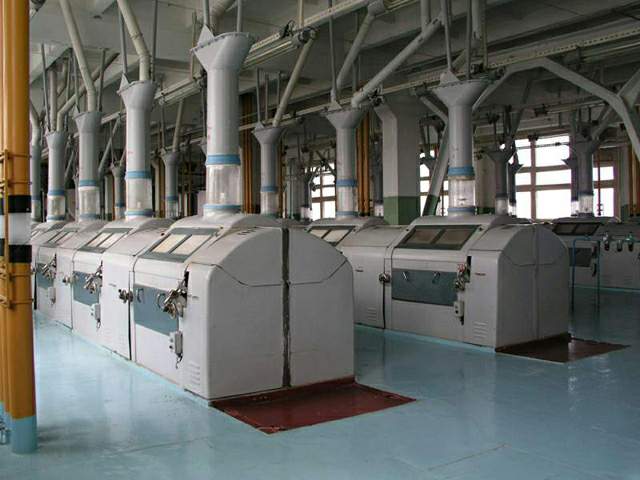 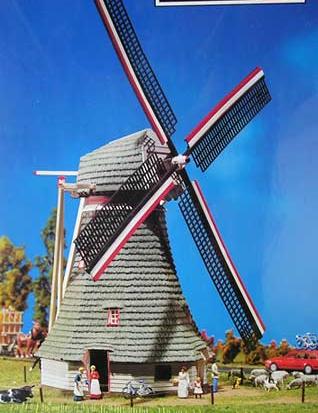 Мельница
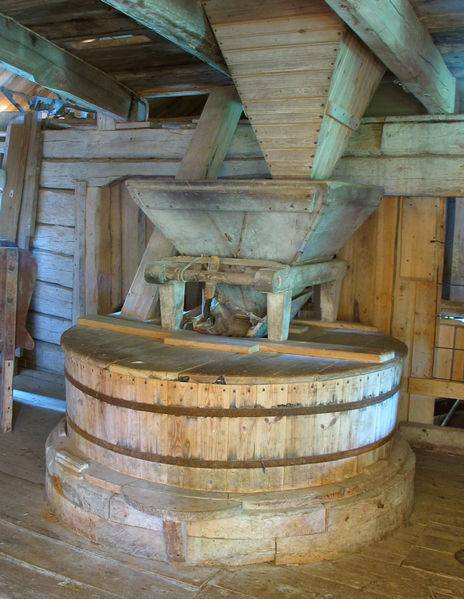 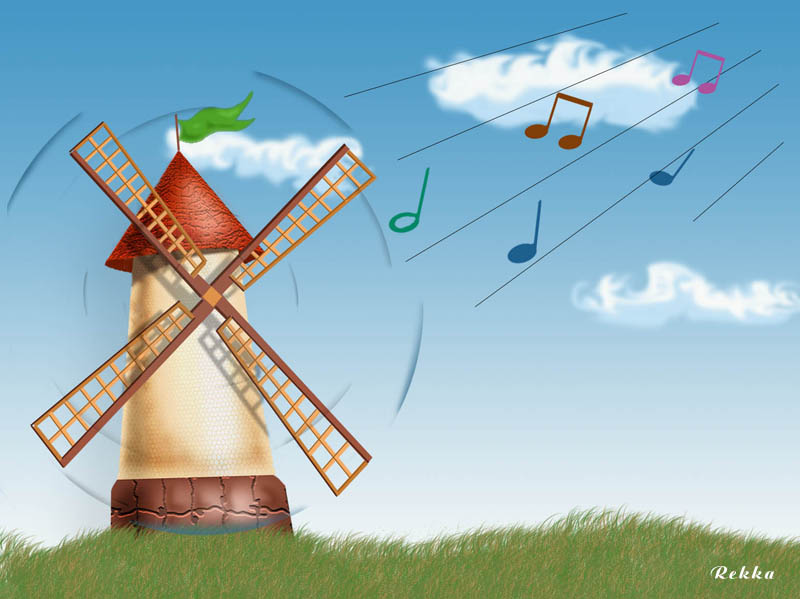 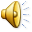 Вот какая мука!
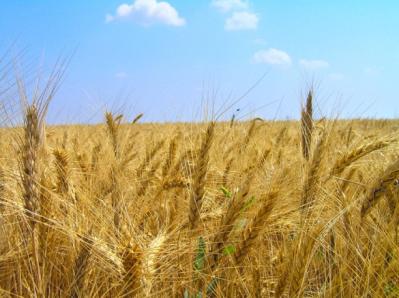 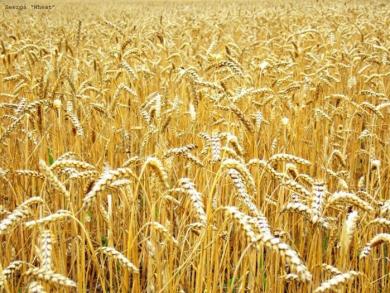 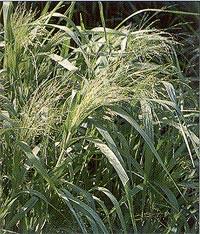 Рожь
Пшеница
Просо
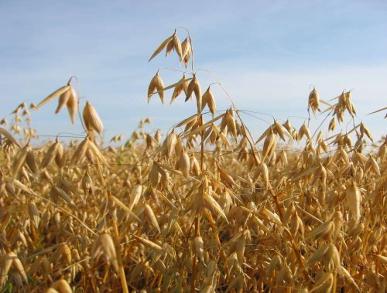 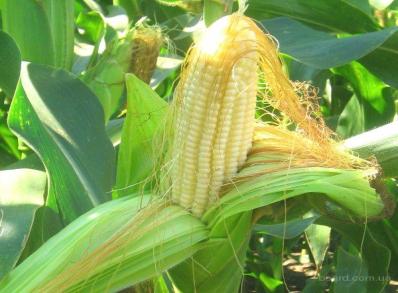 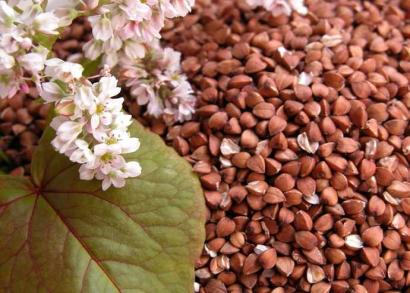 Овес
Кукуруза
Гречиха
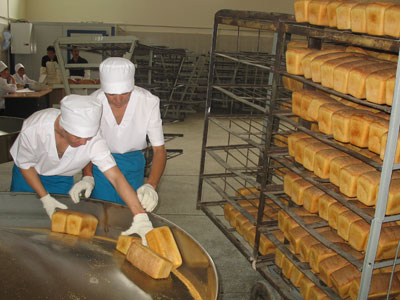 Хлебозавод
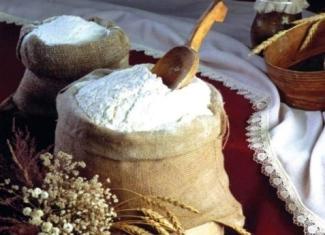 мука
масло
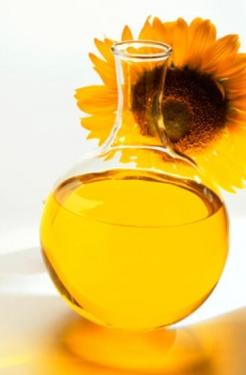 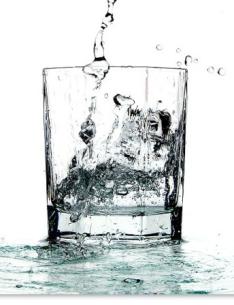 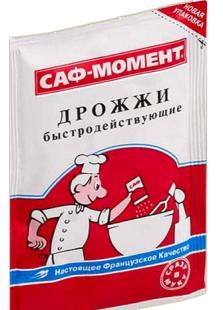 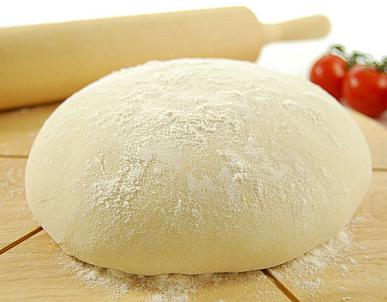 вода
дрожжи
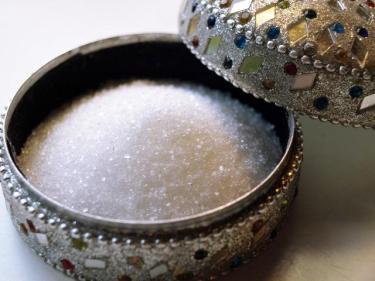 тесто
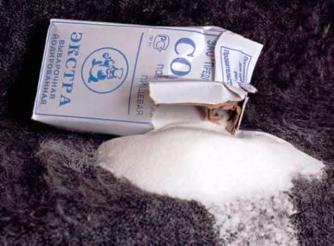 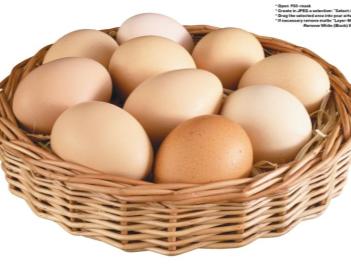 сахар
соль
яйцо
?
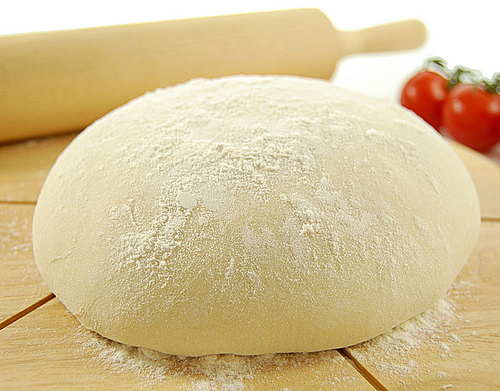 Х
LL
1
3
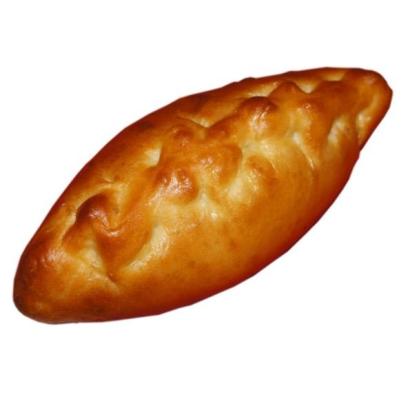 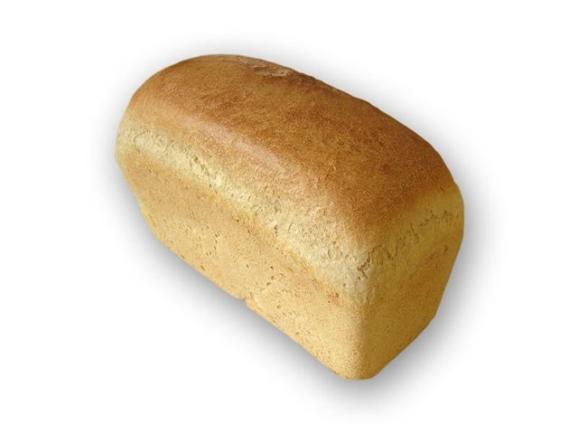 2
4
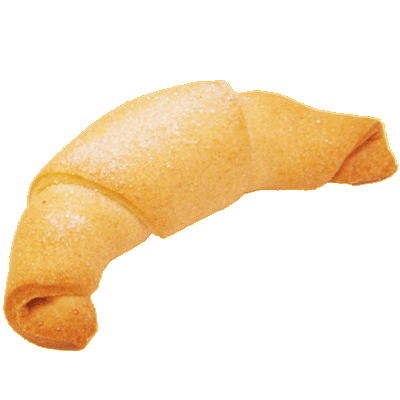 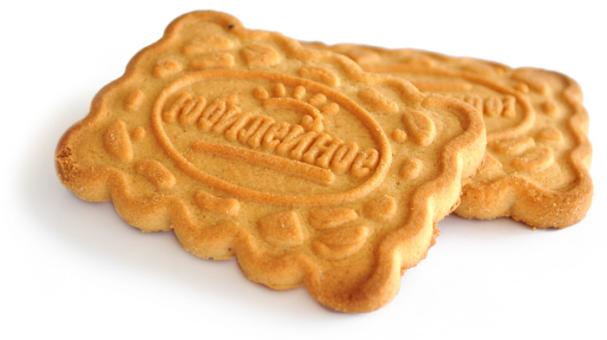 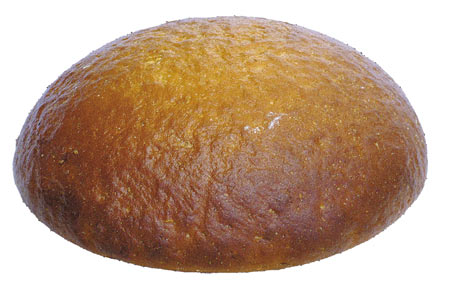 Хлеб какой?
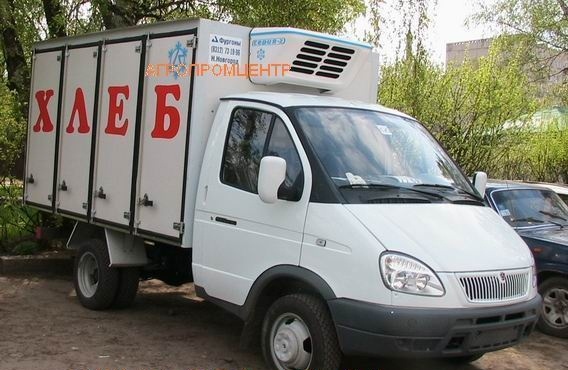 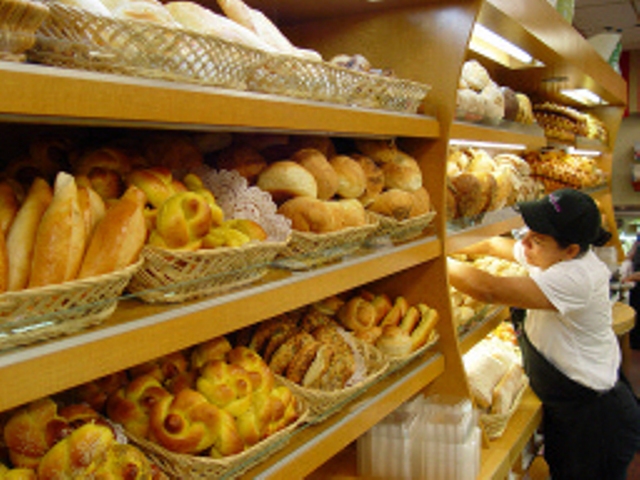 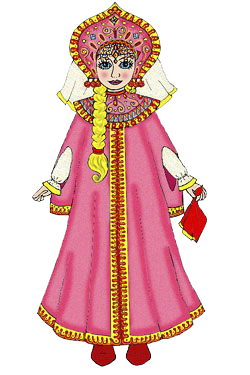 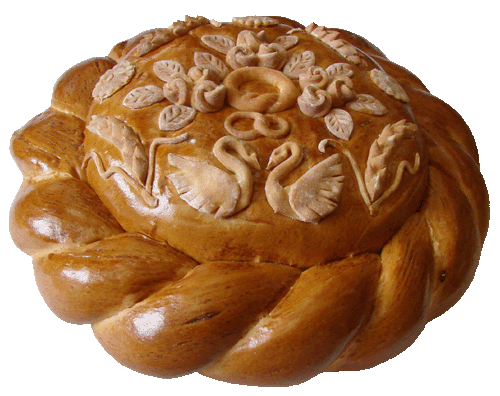